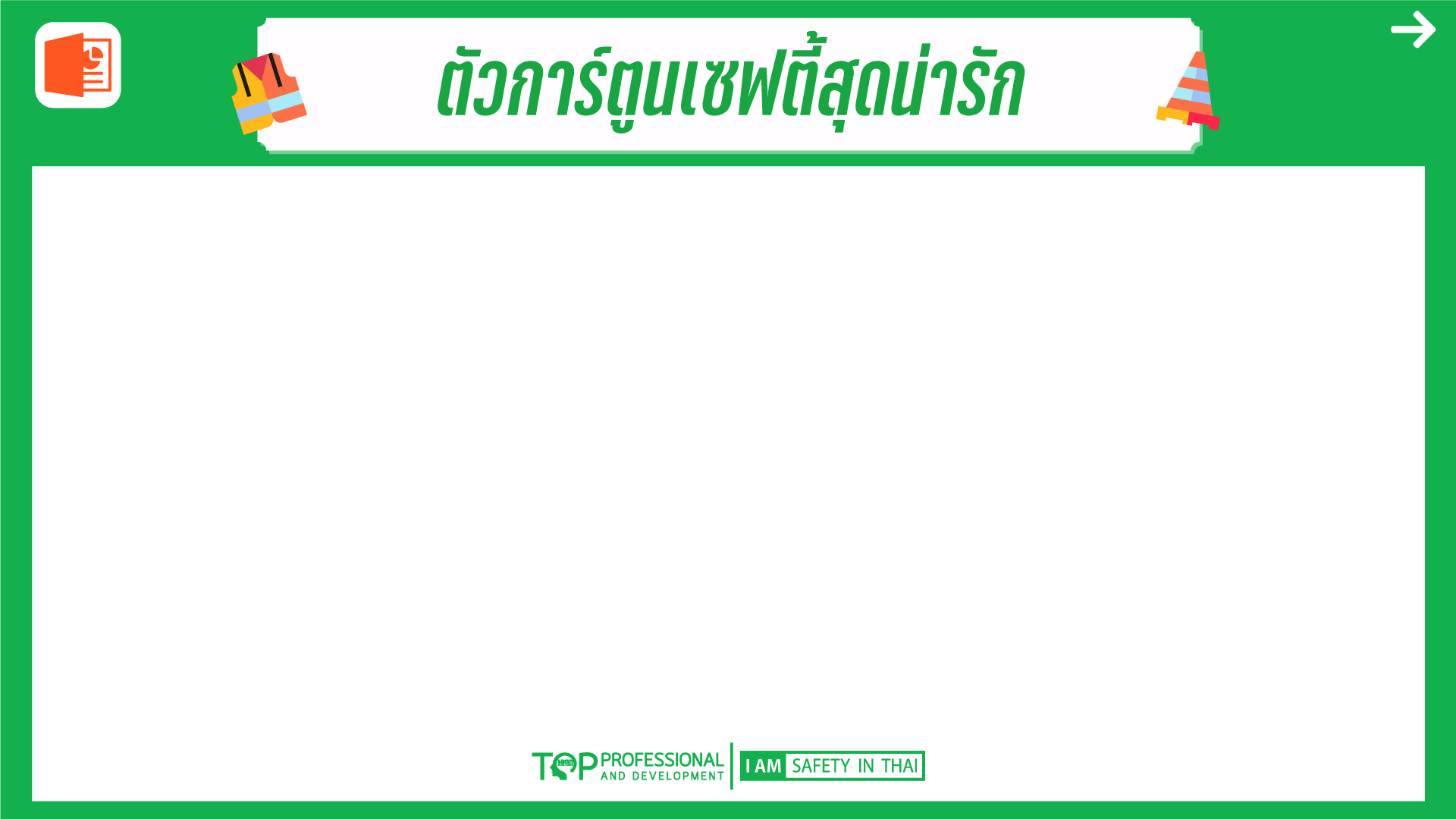 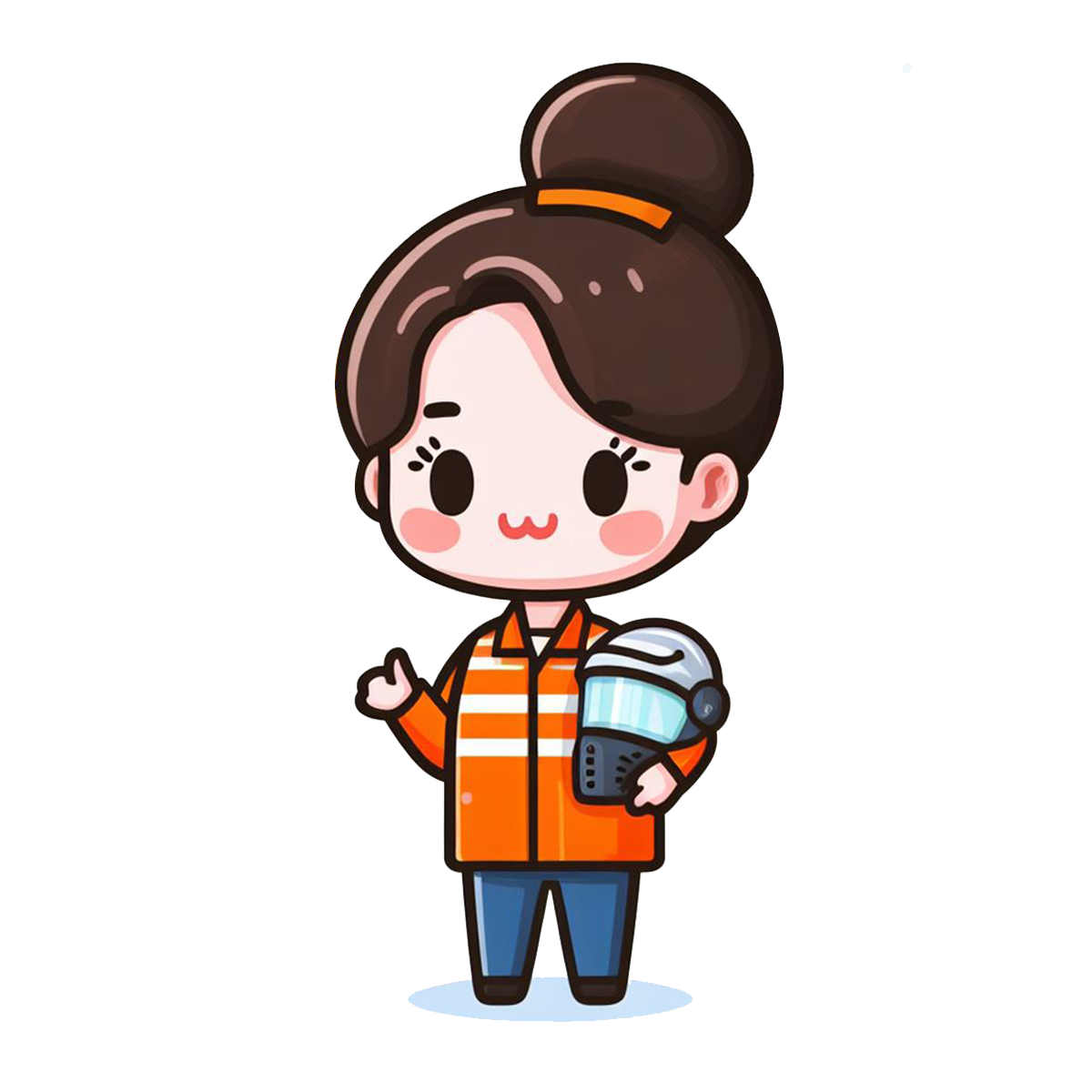 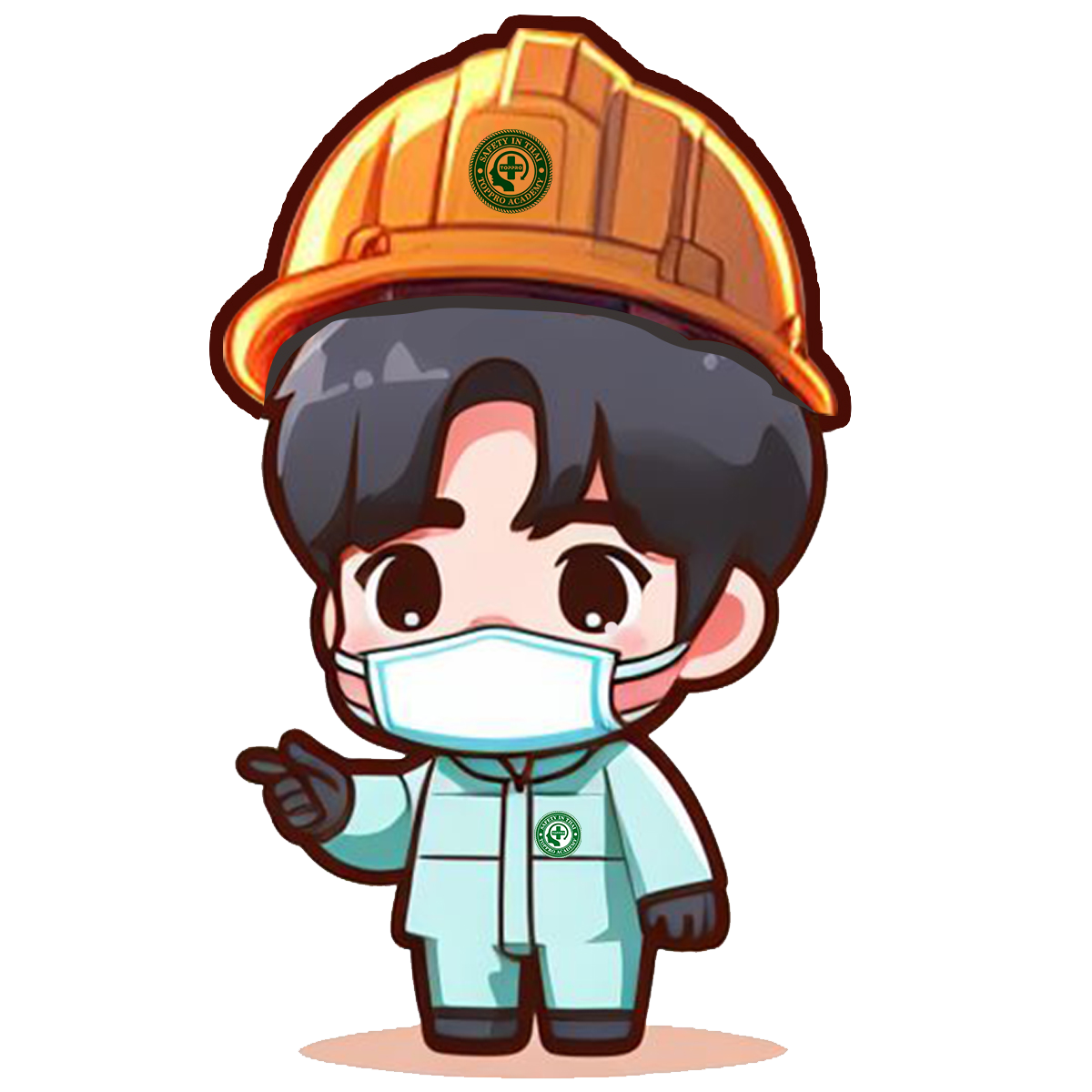 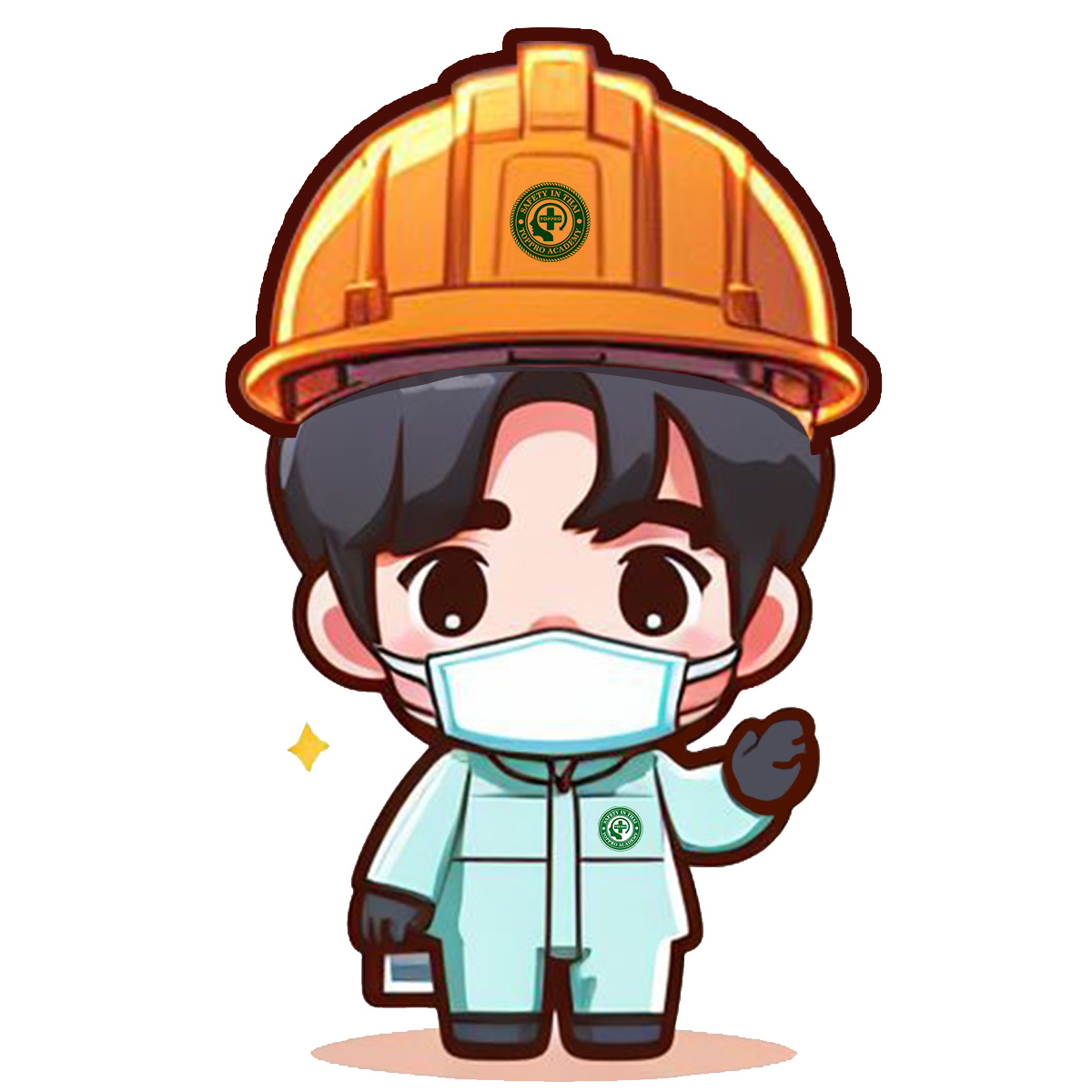 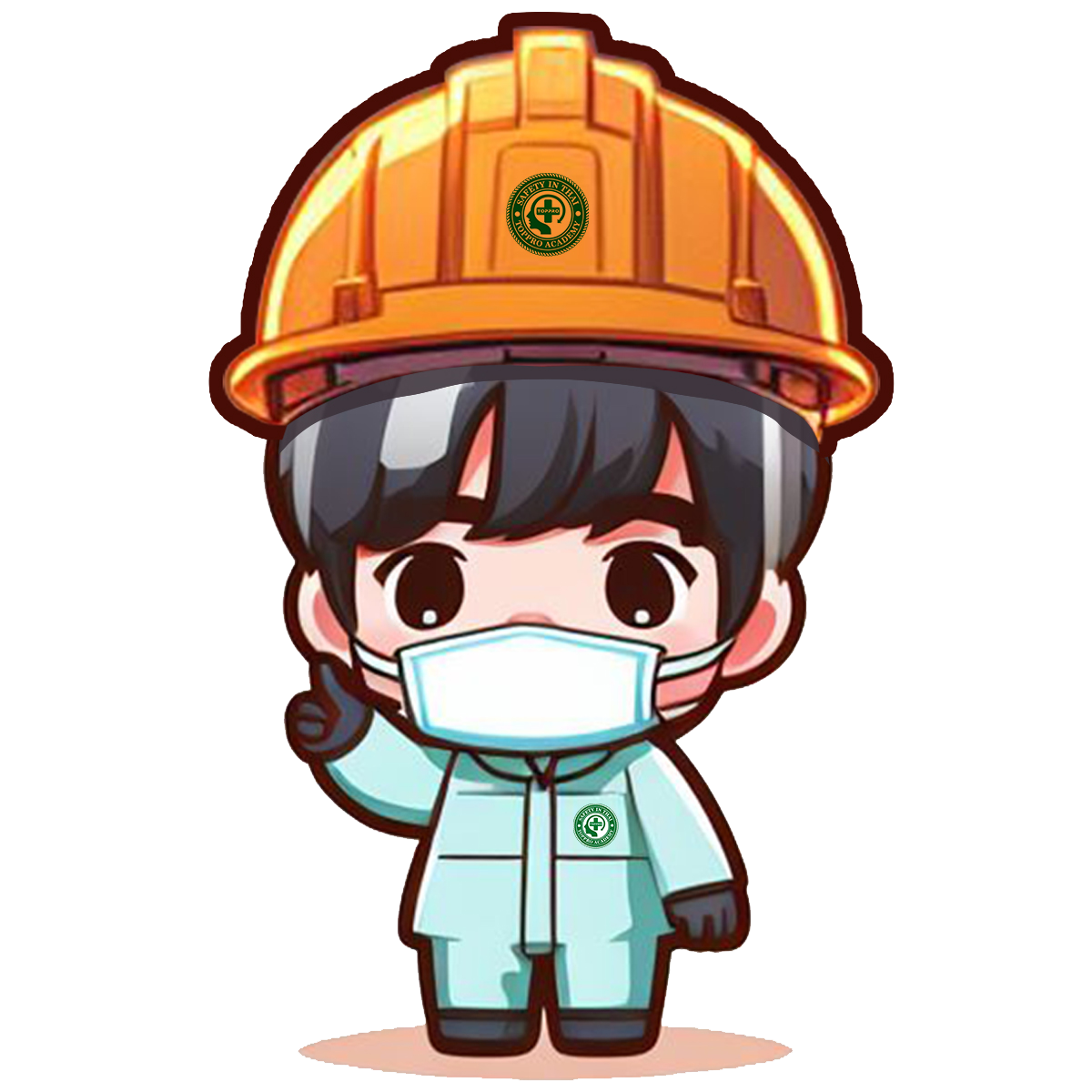 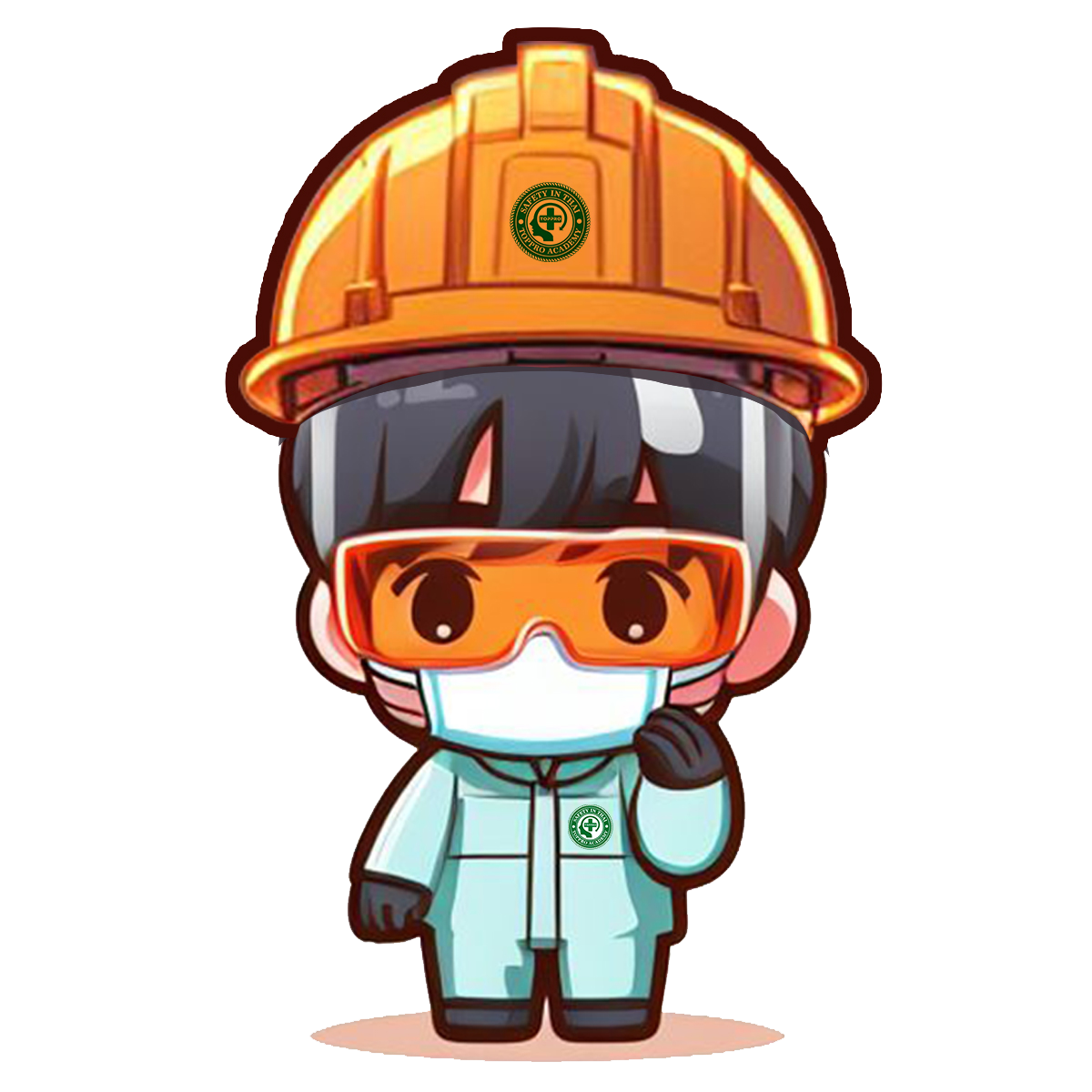 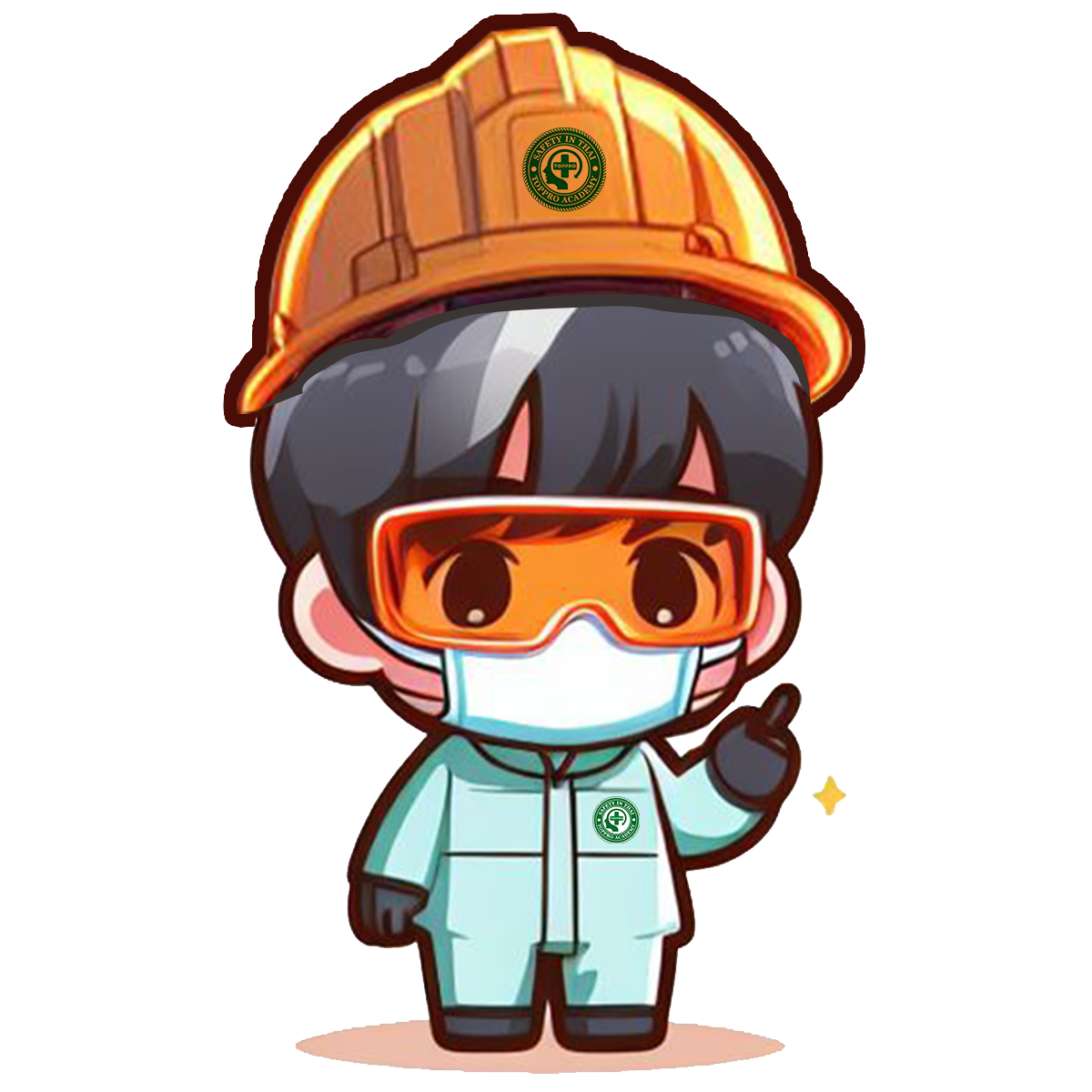 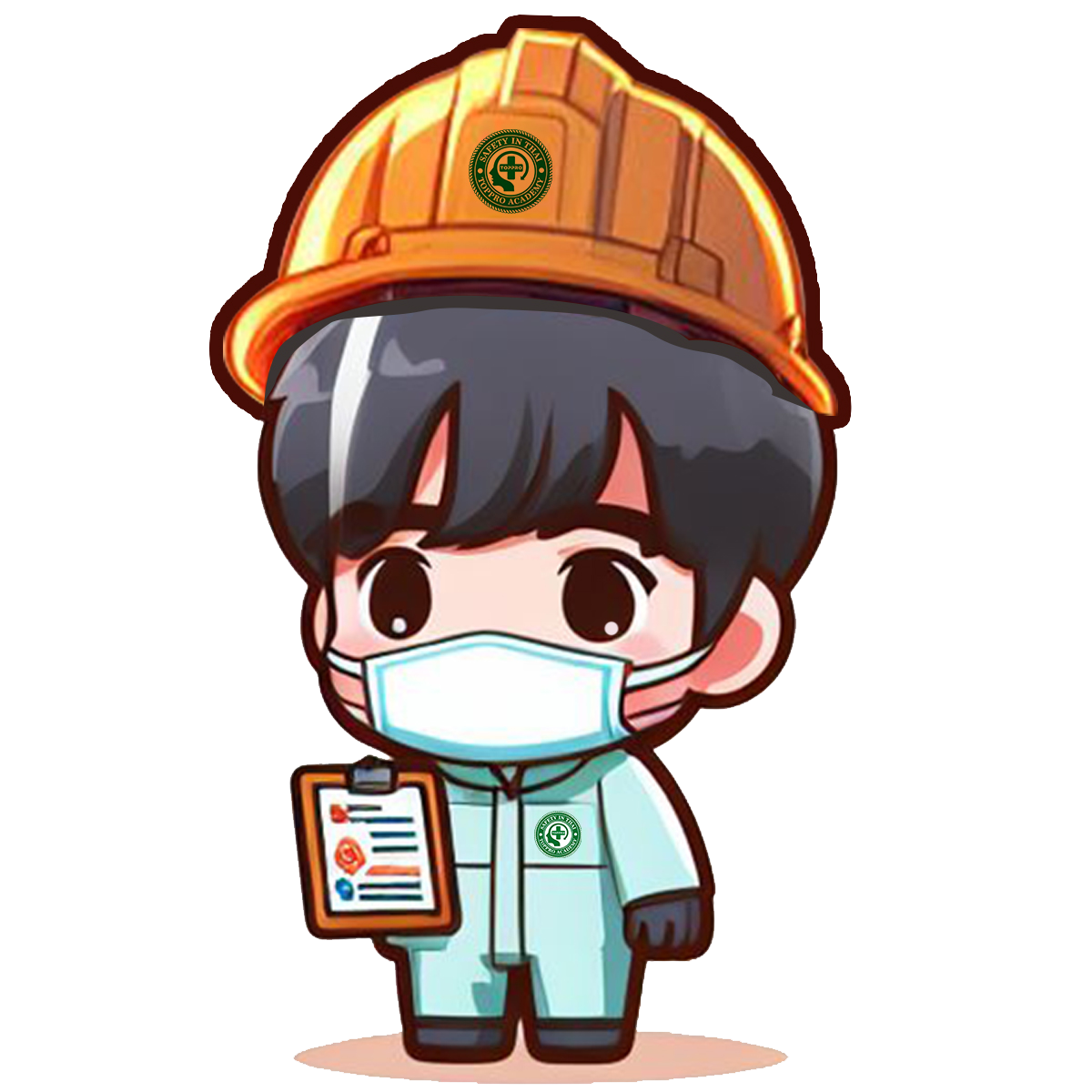 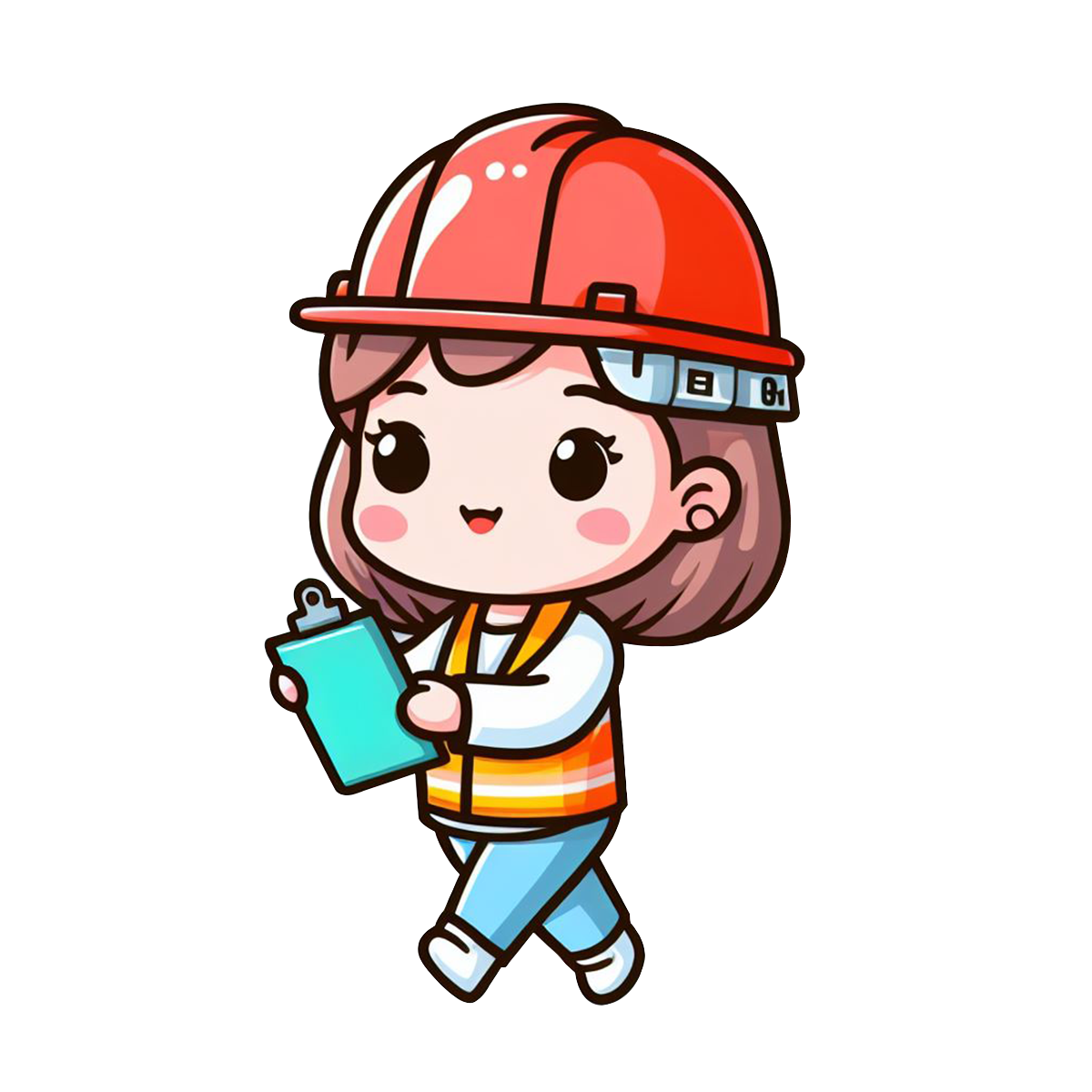 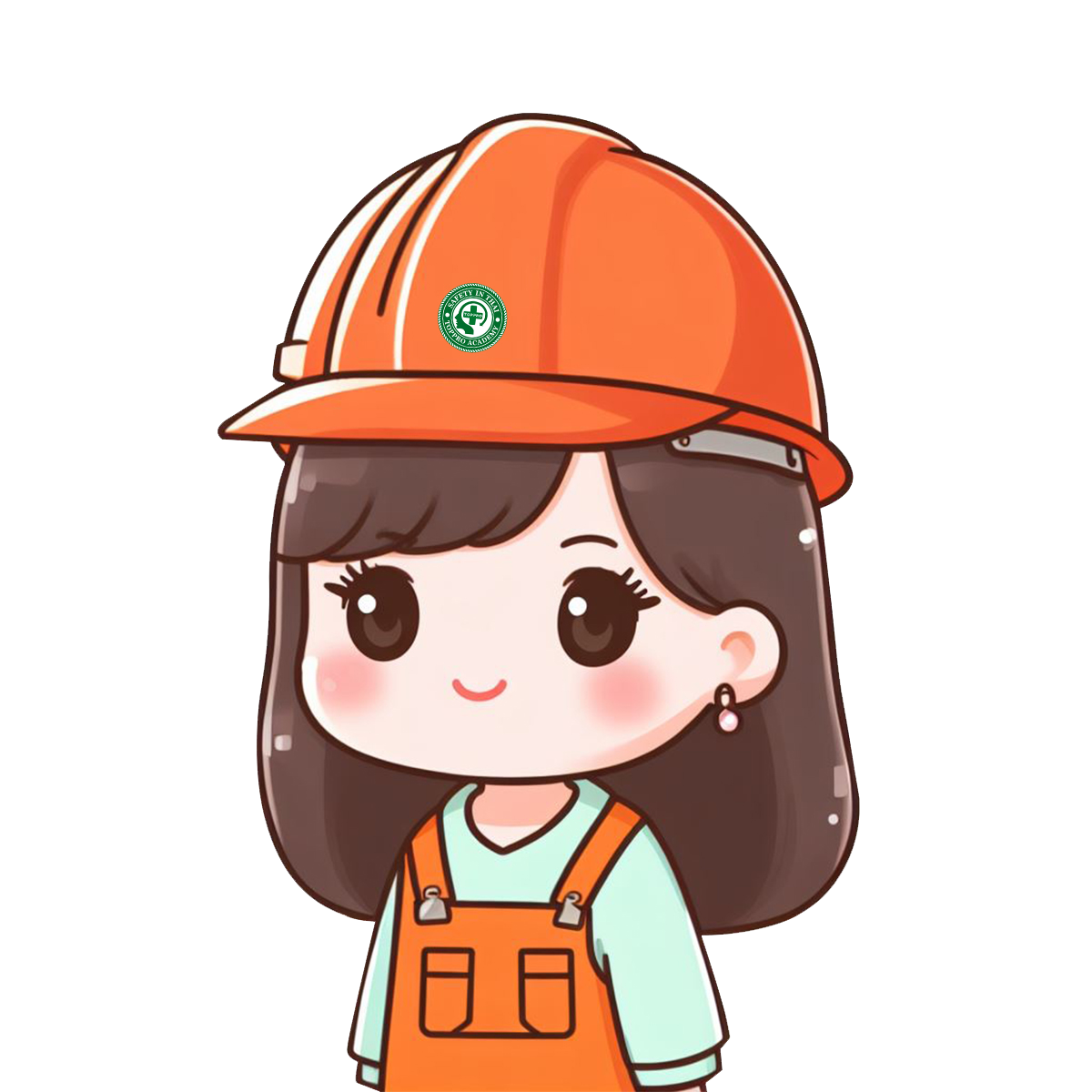 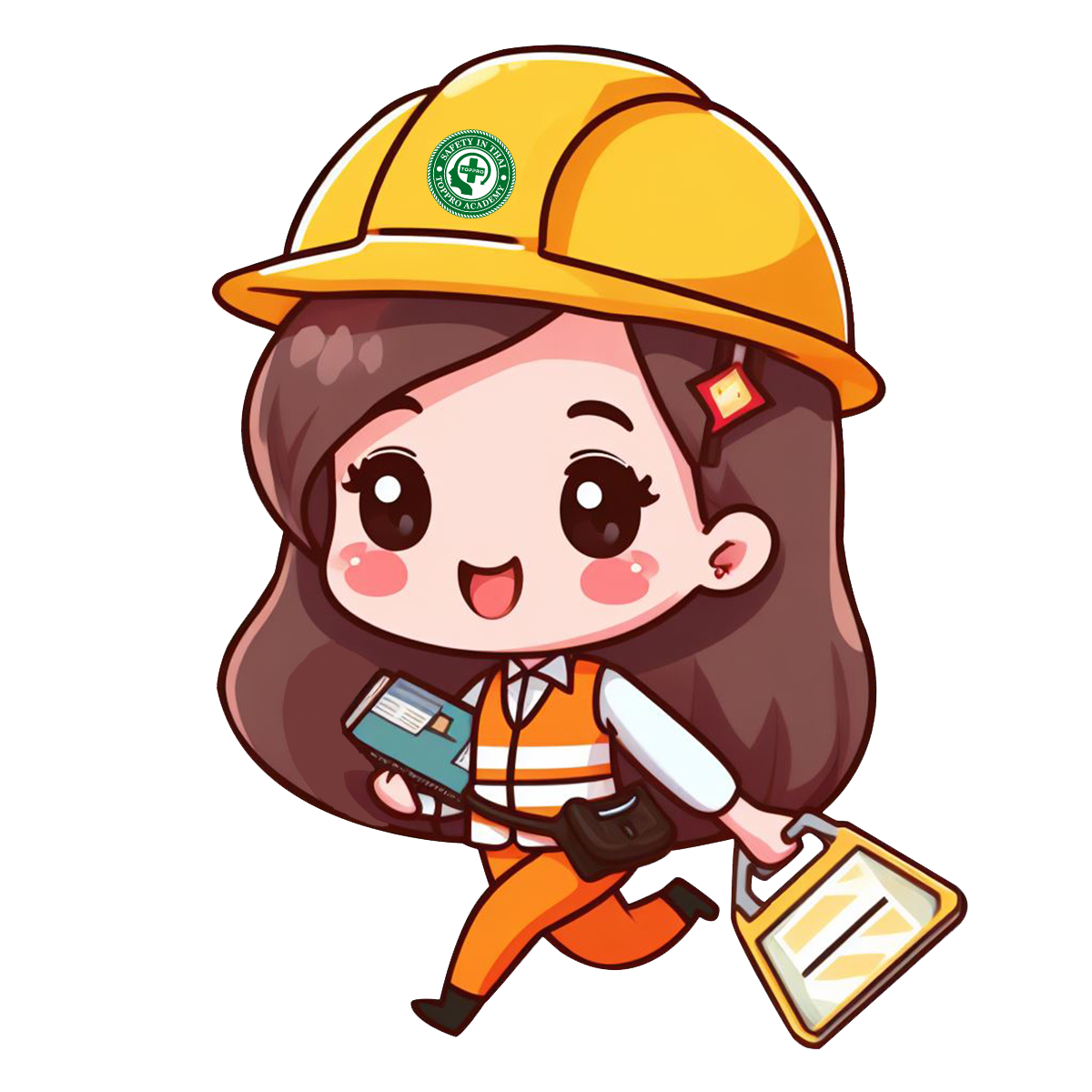 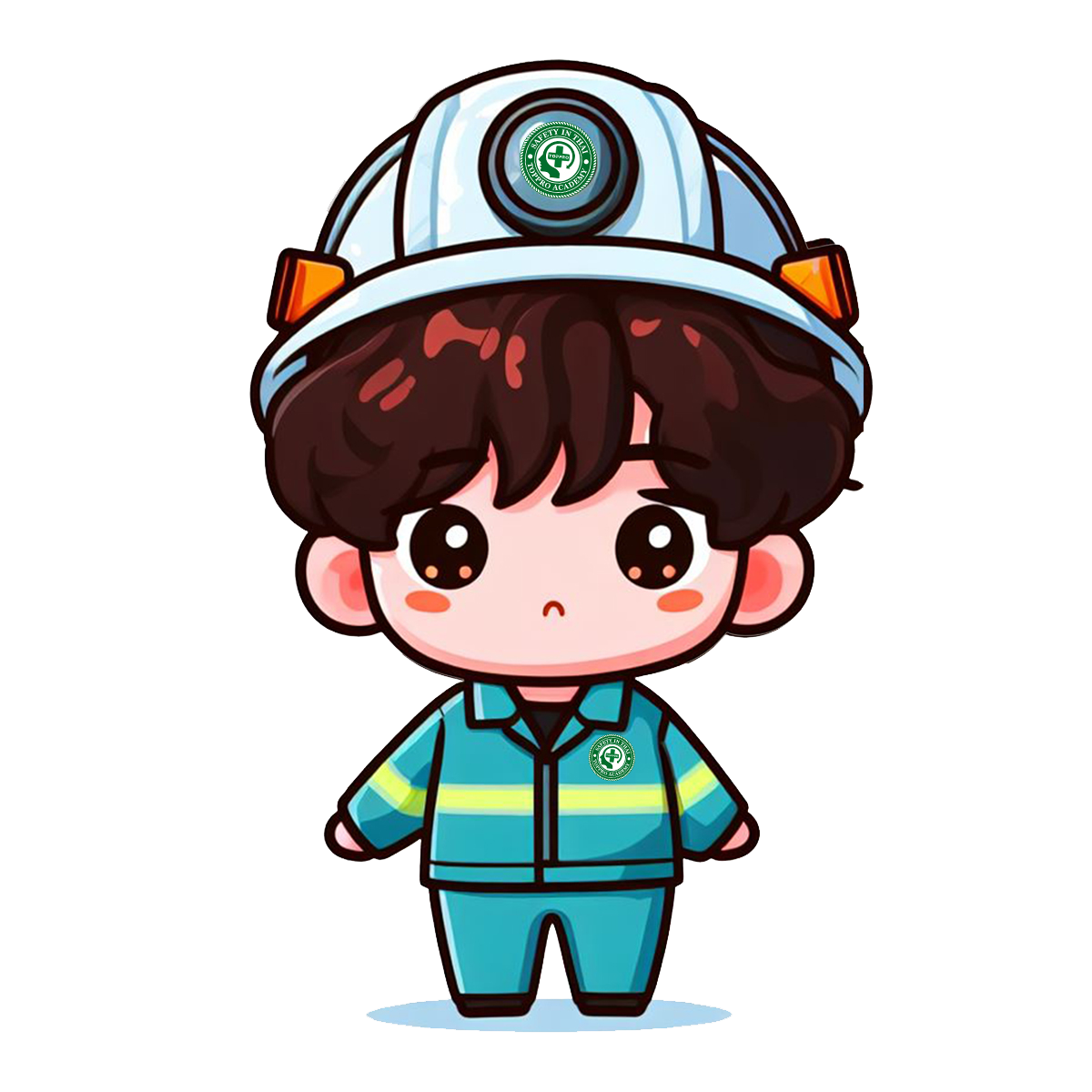 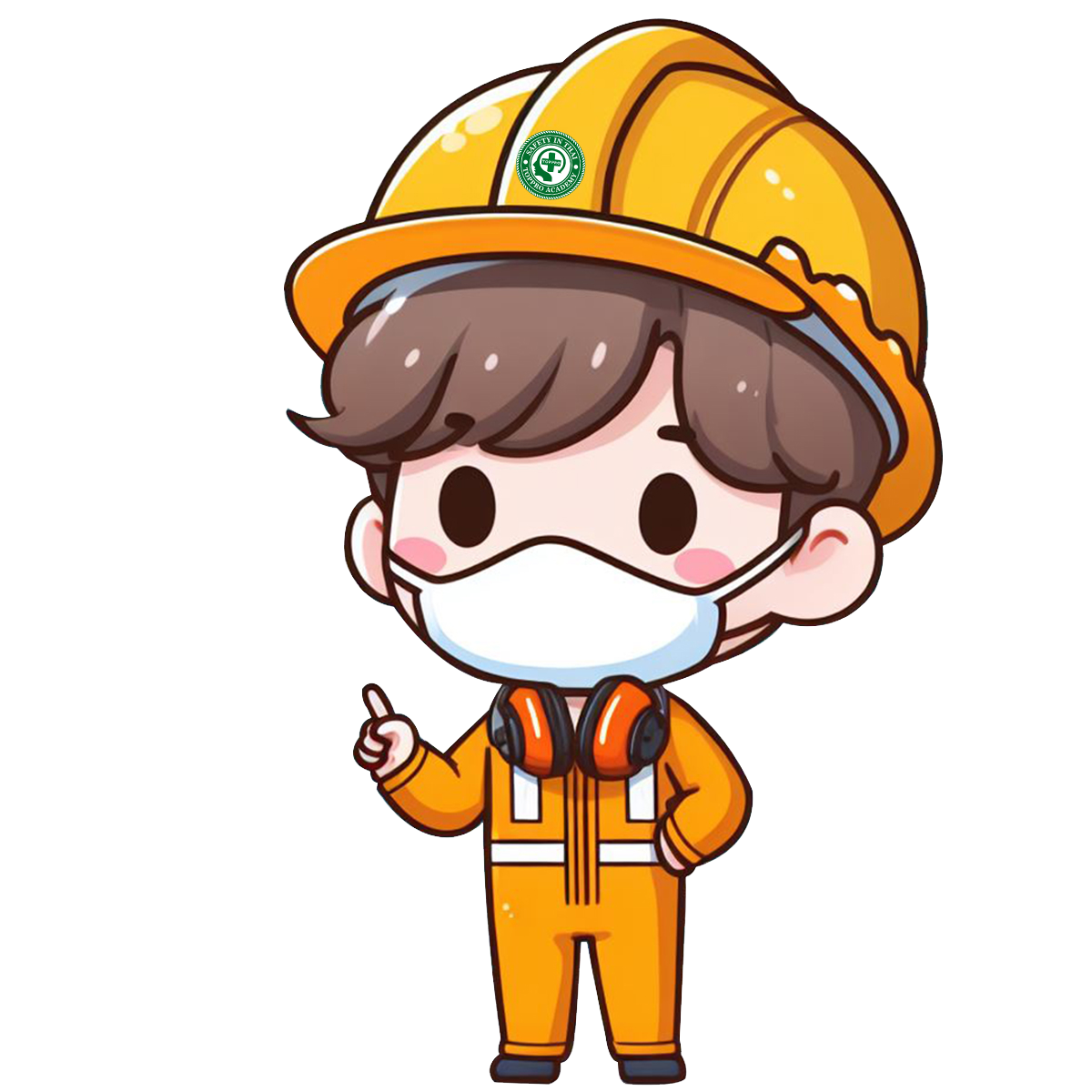 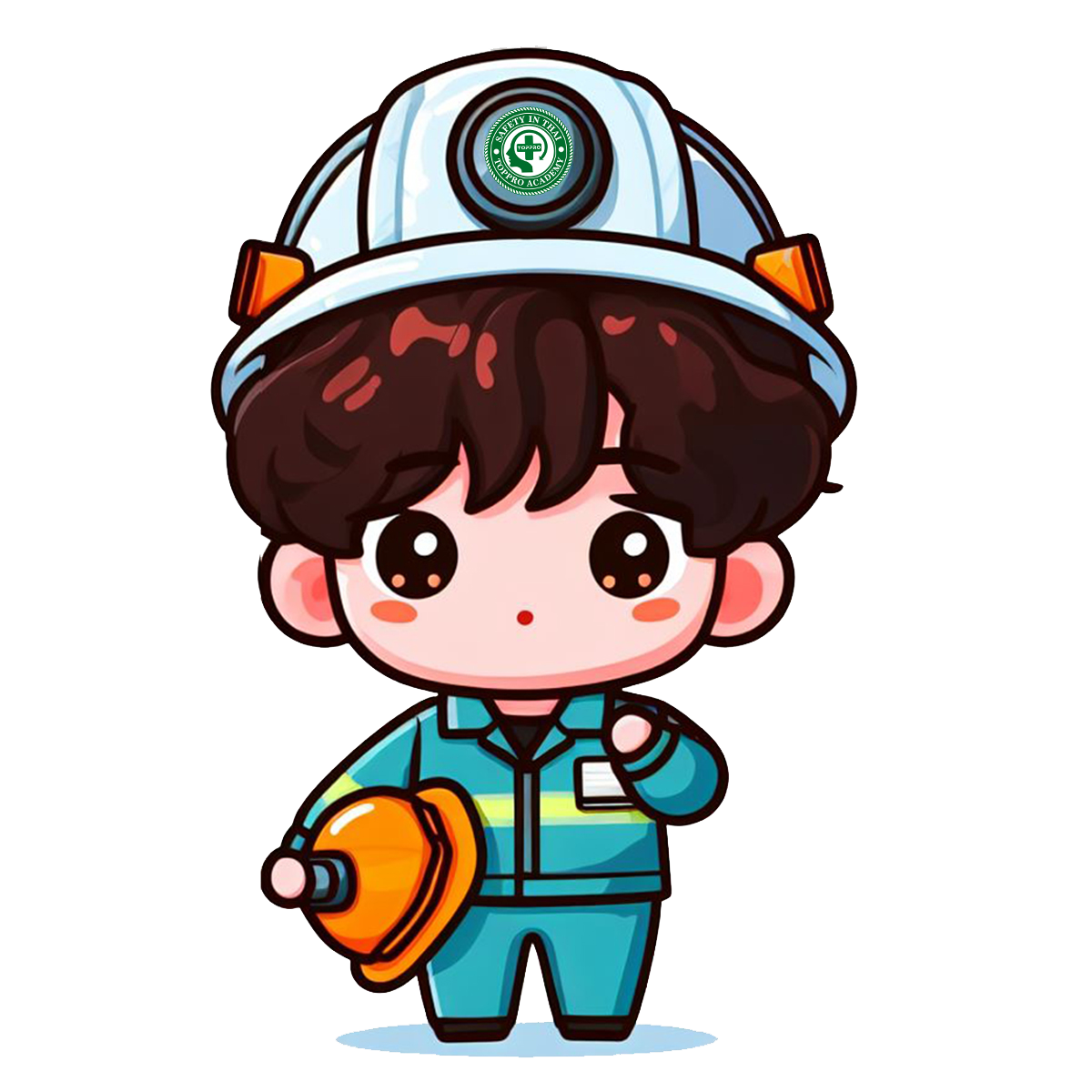 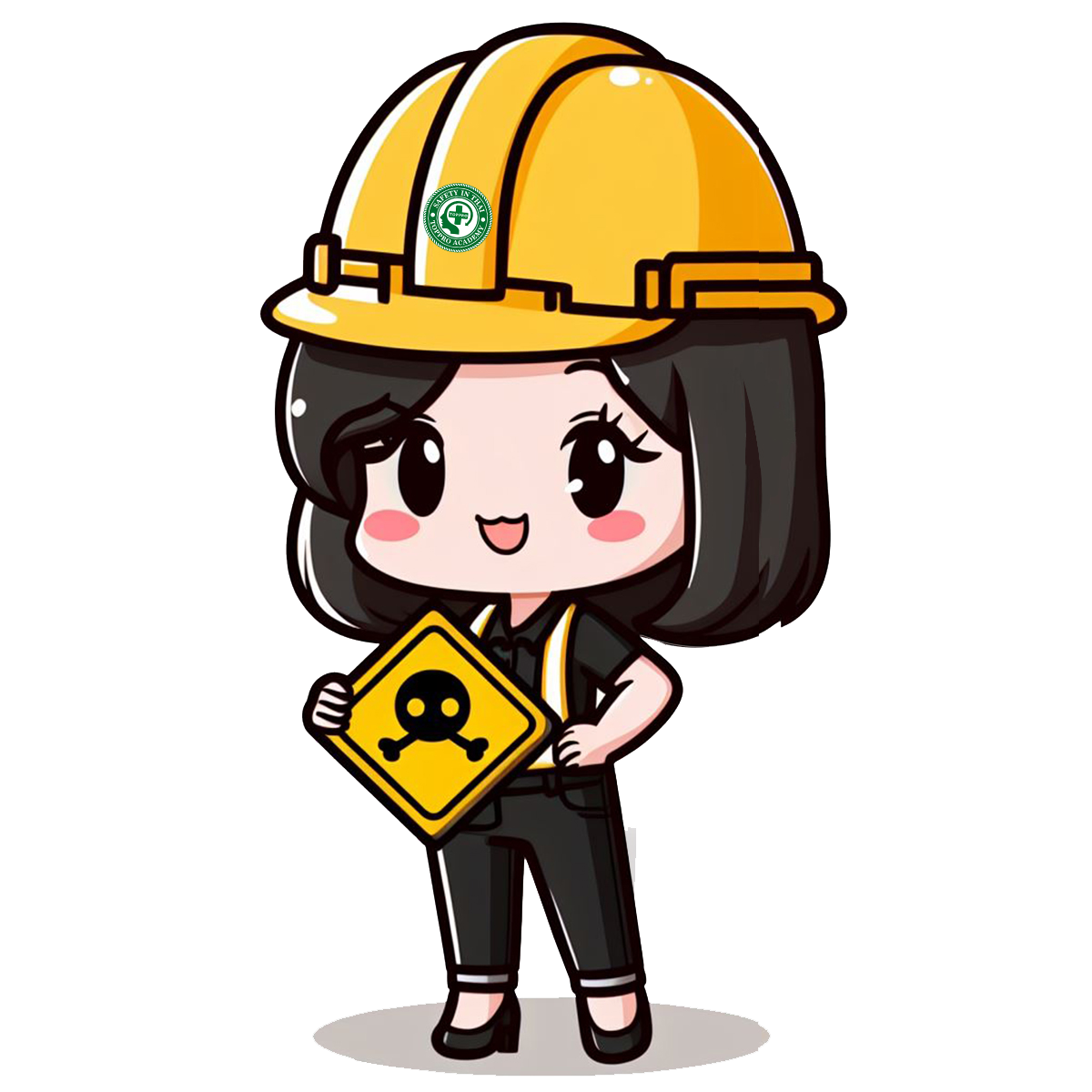 1
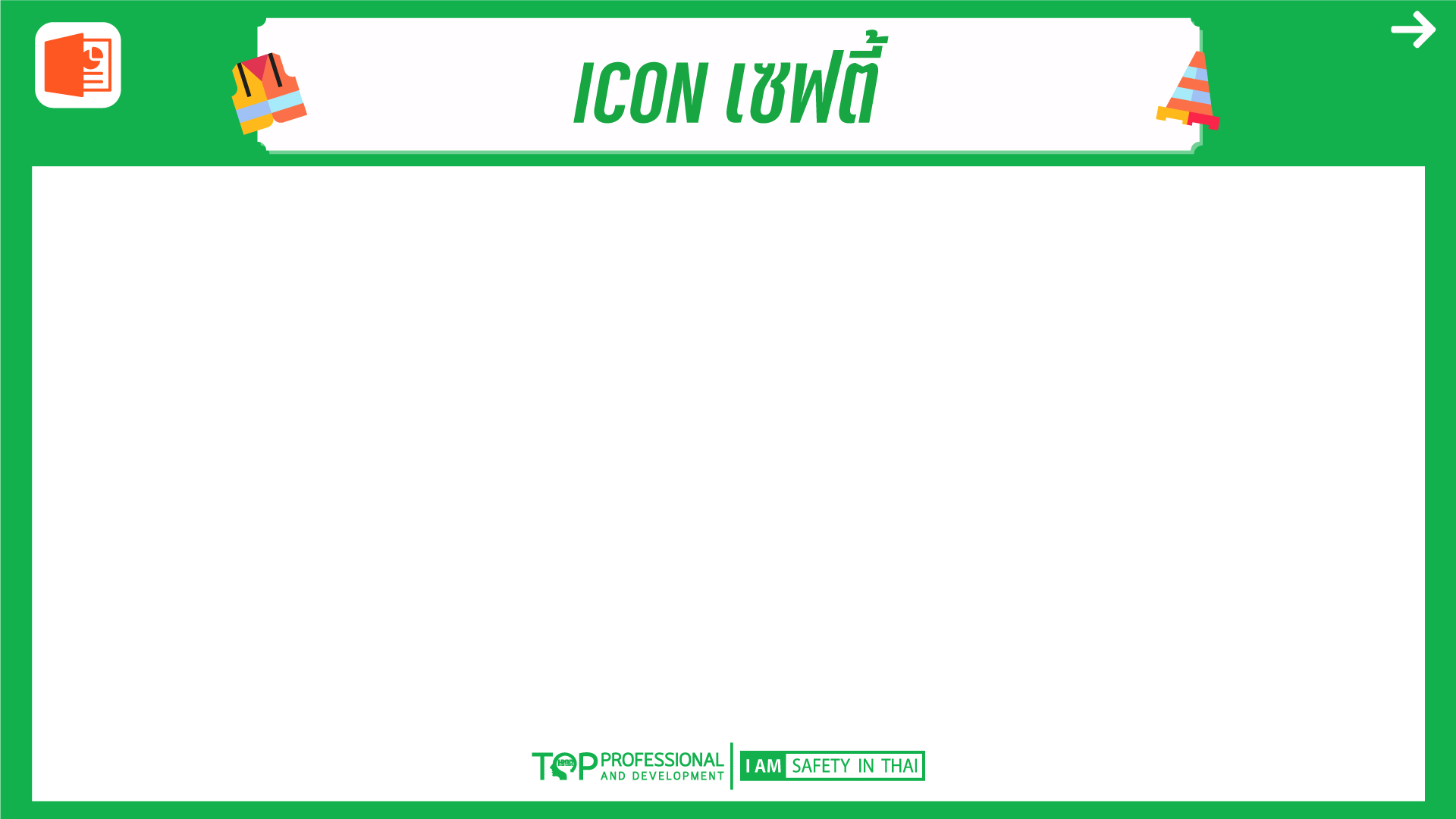 2
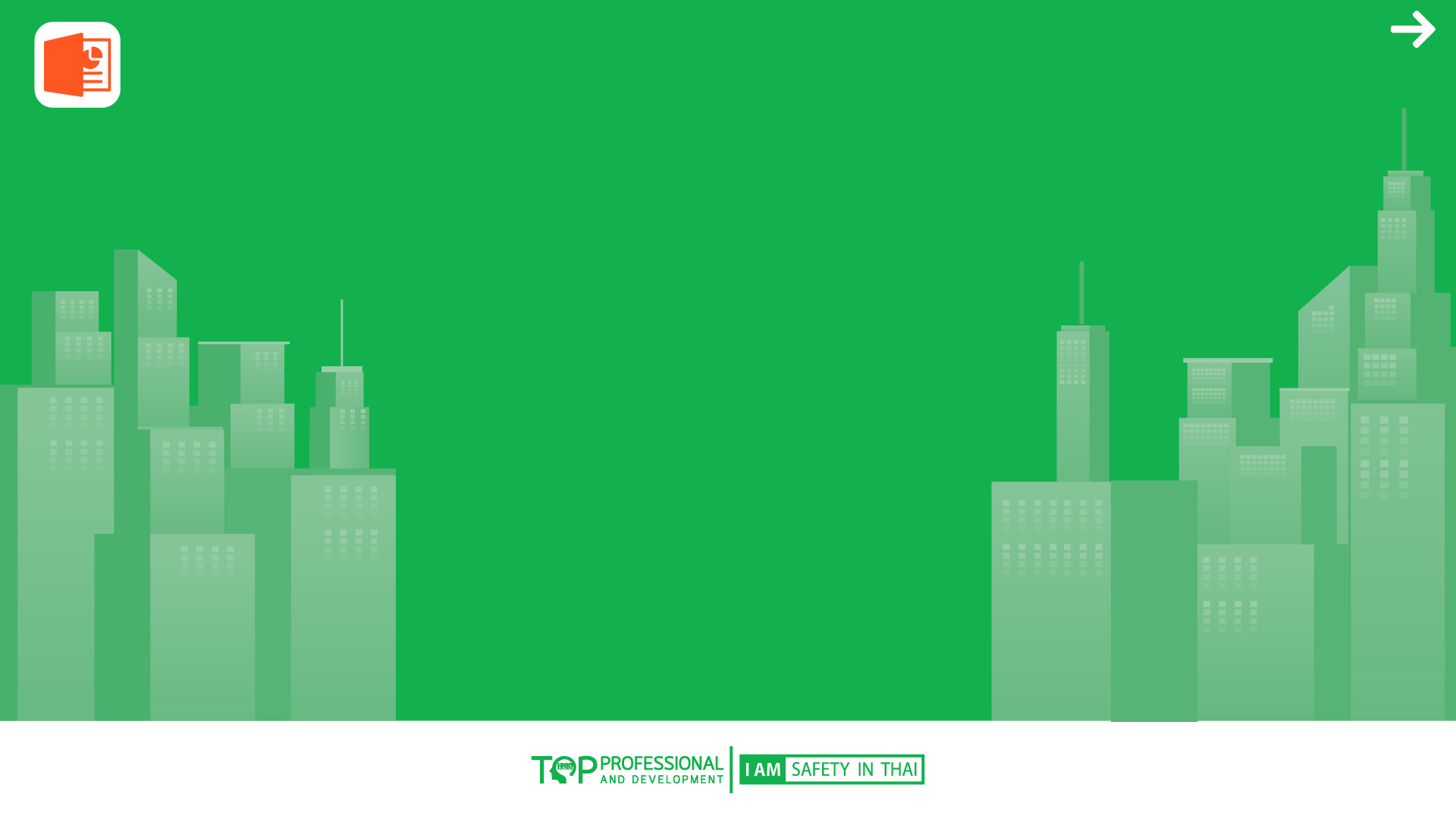 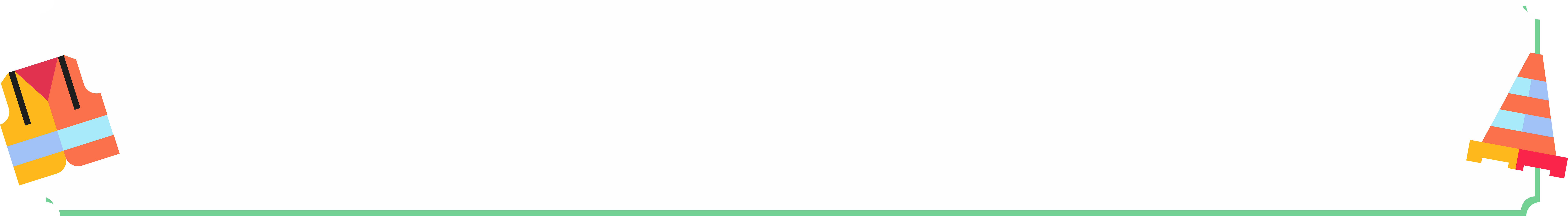 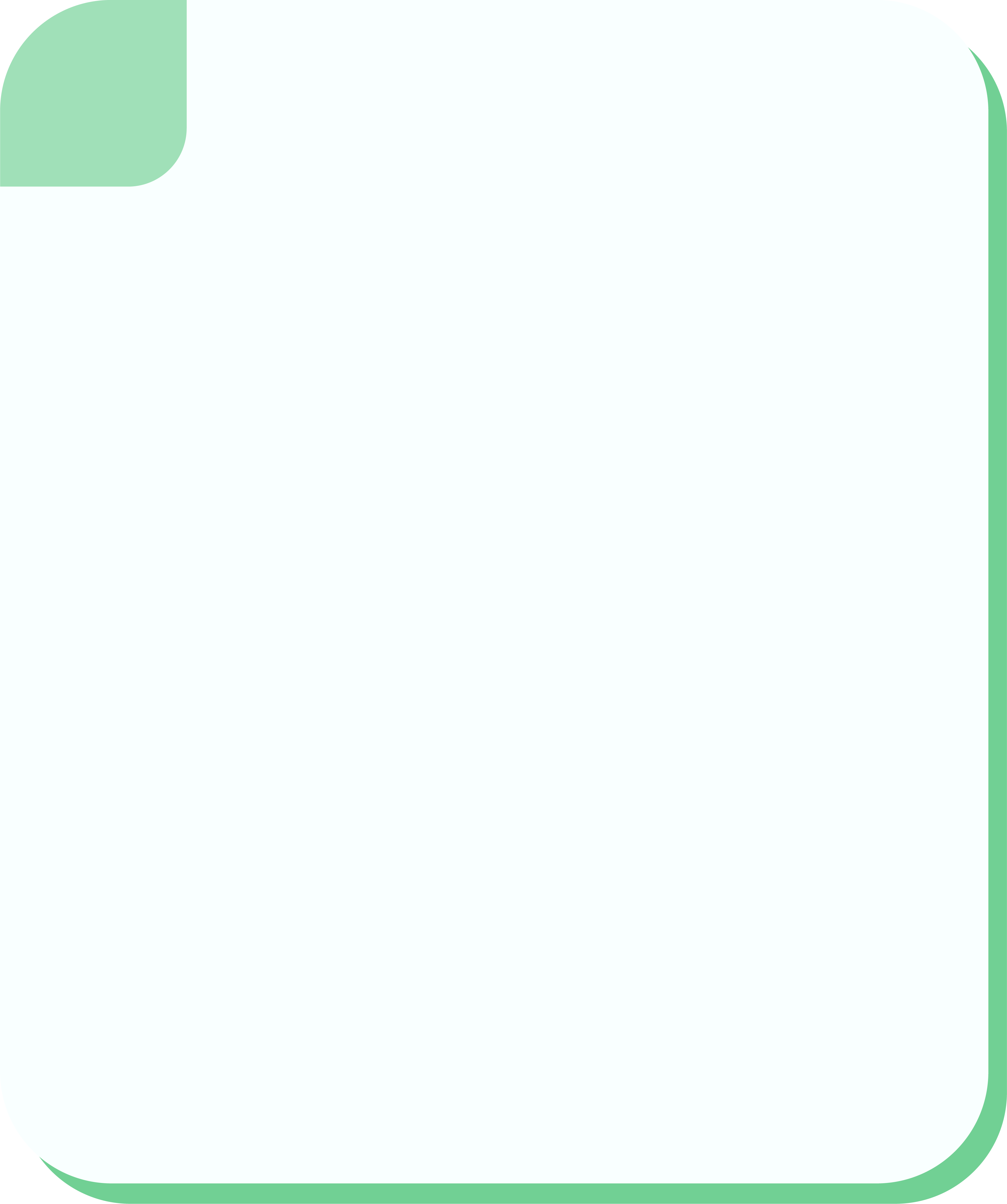 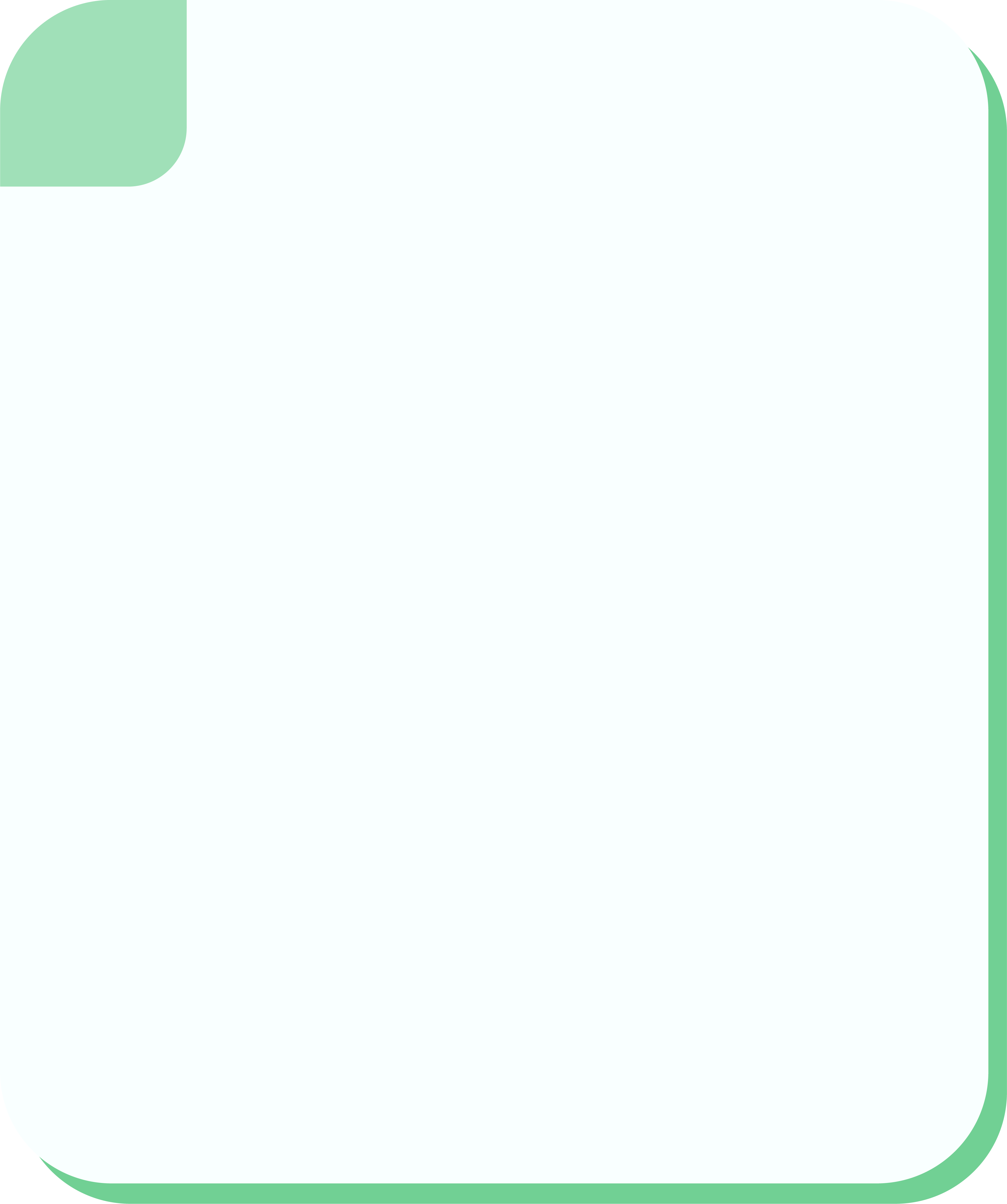 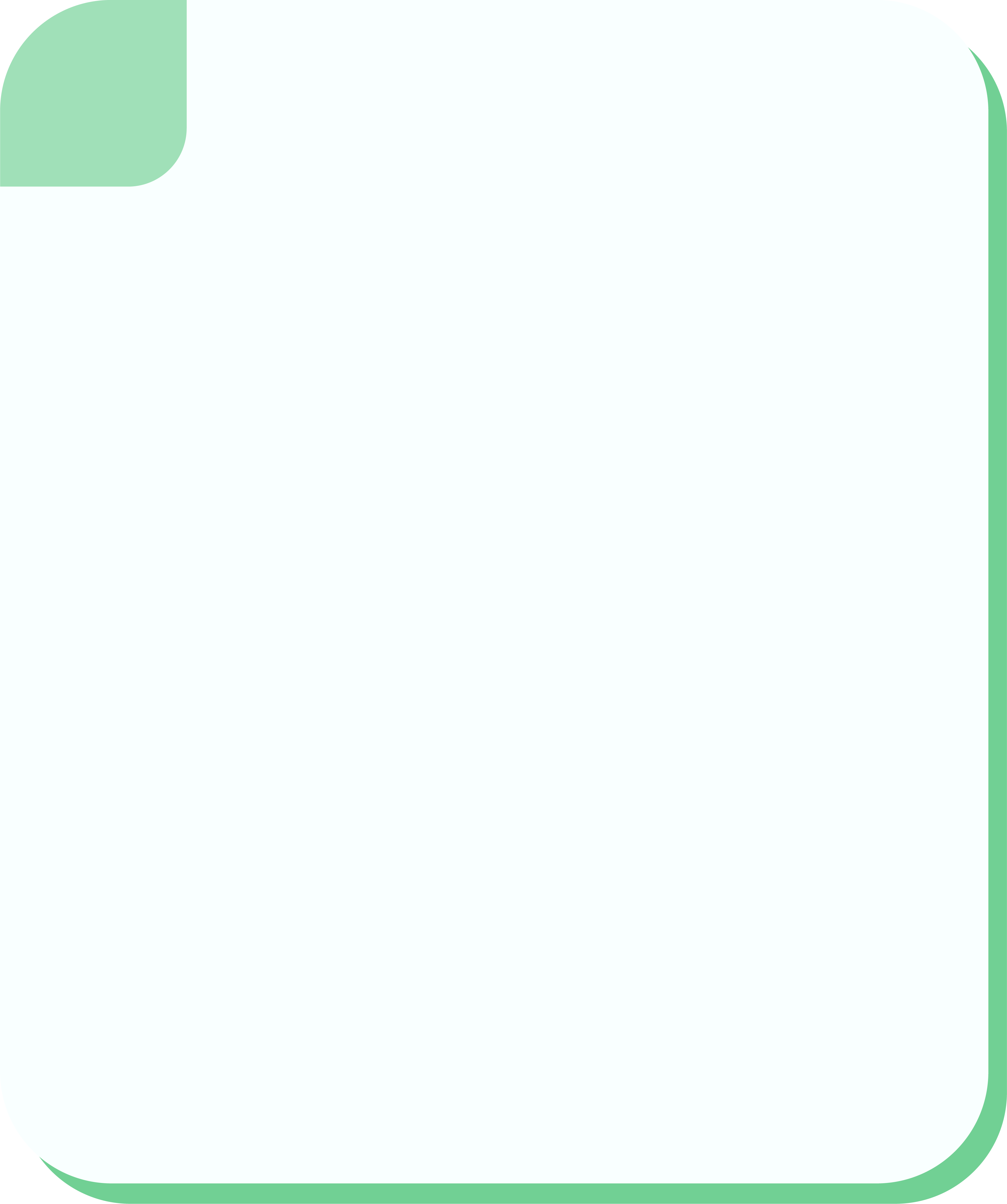 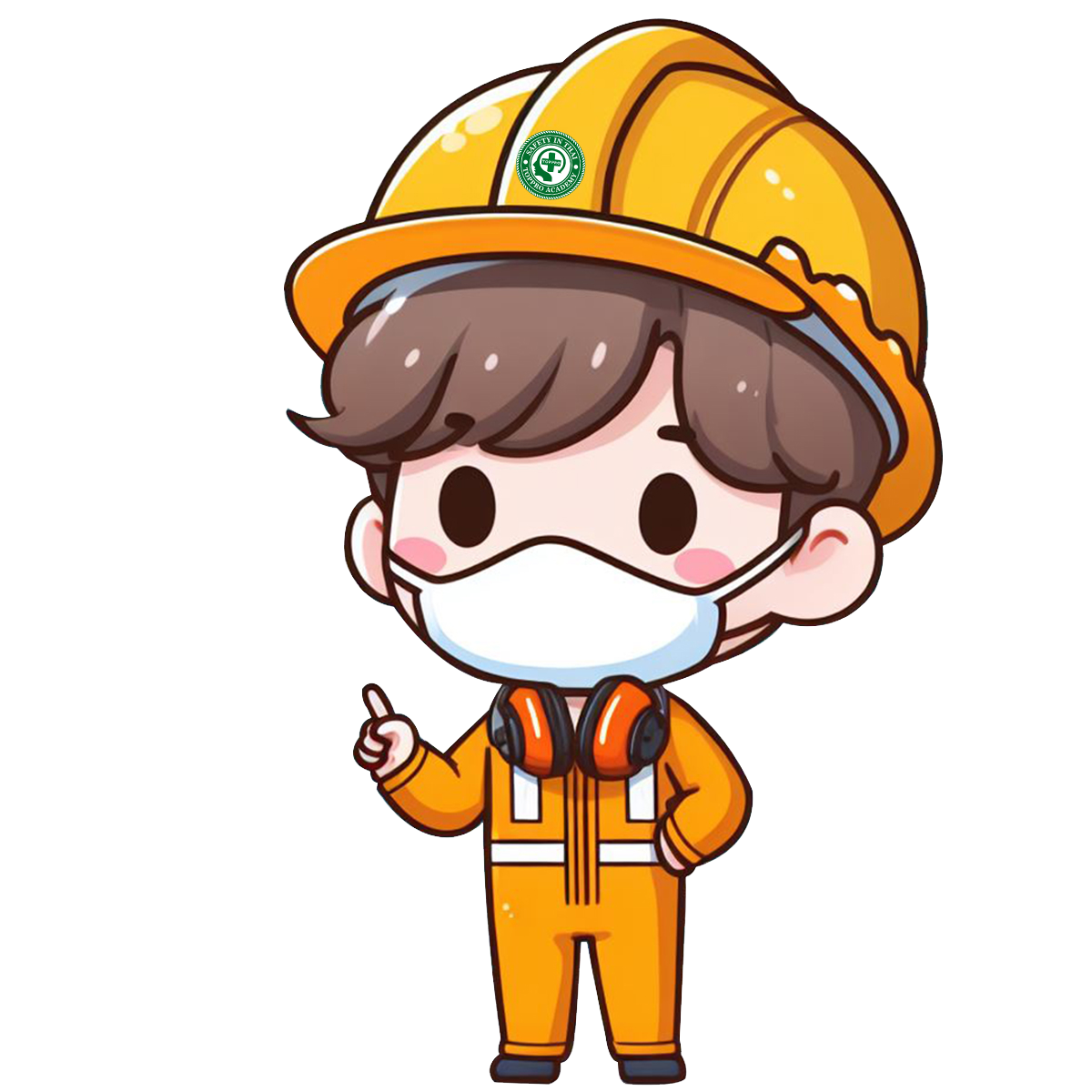 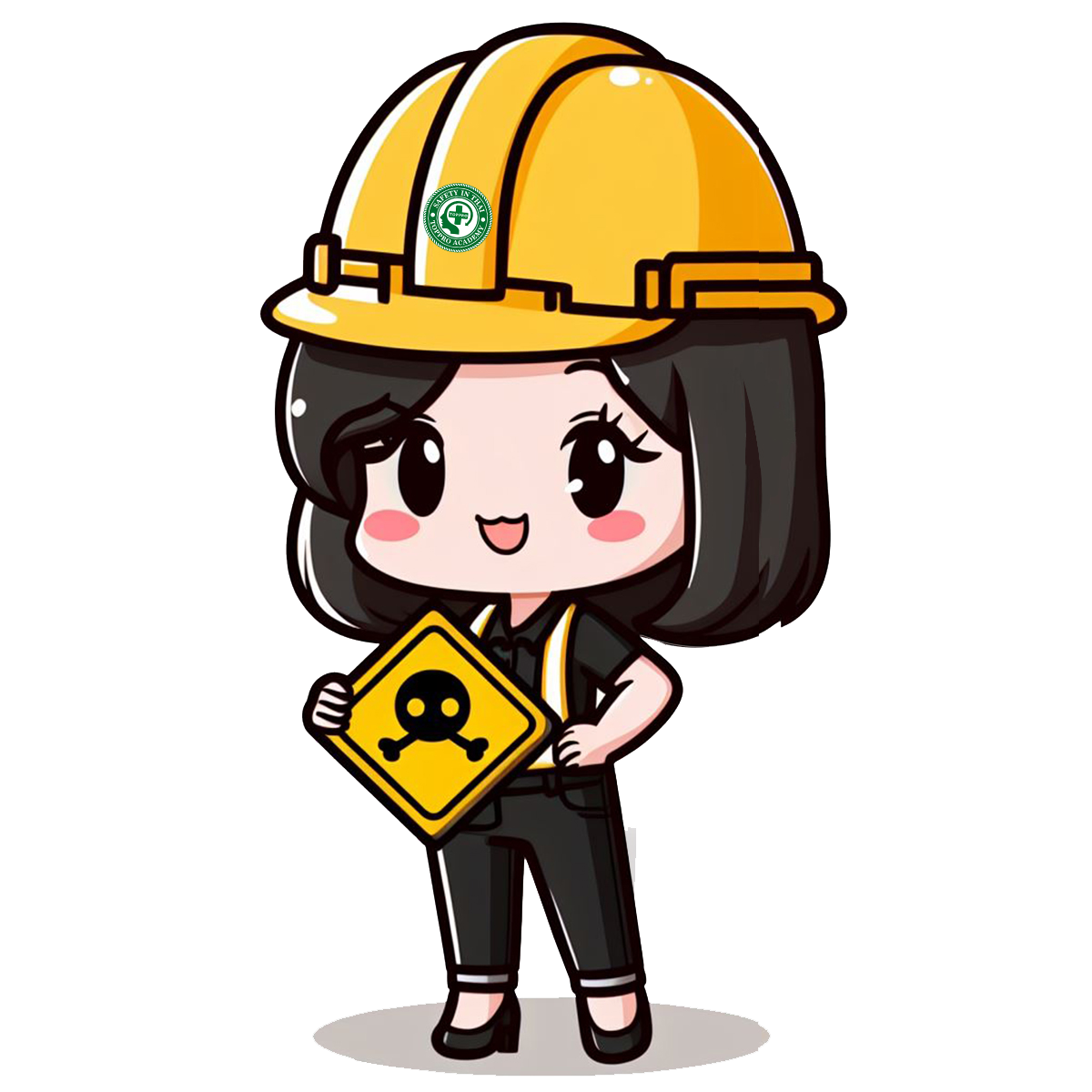 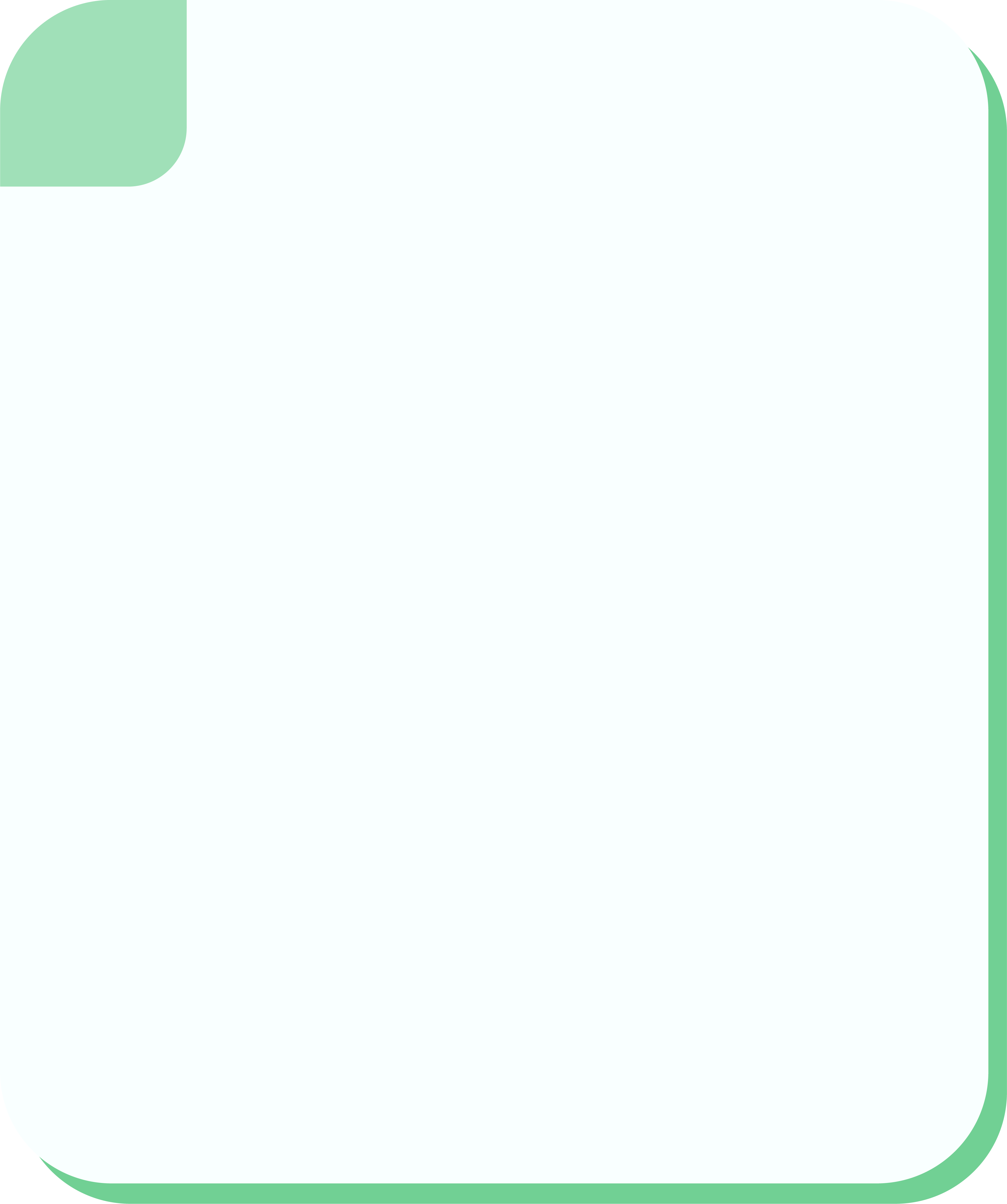 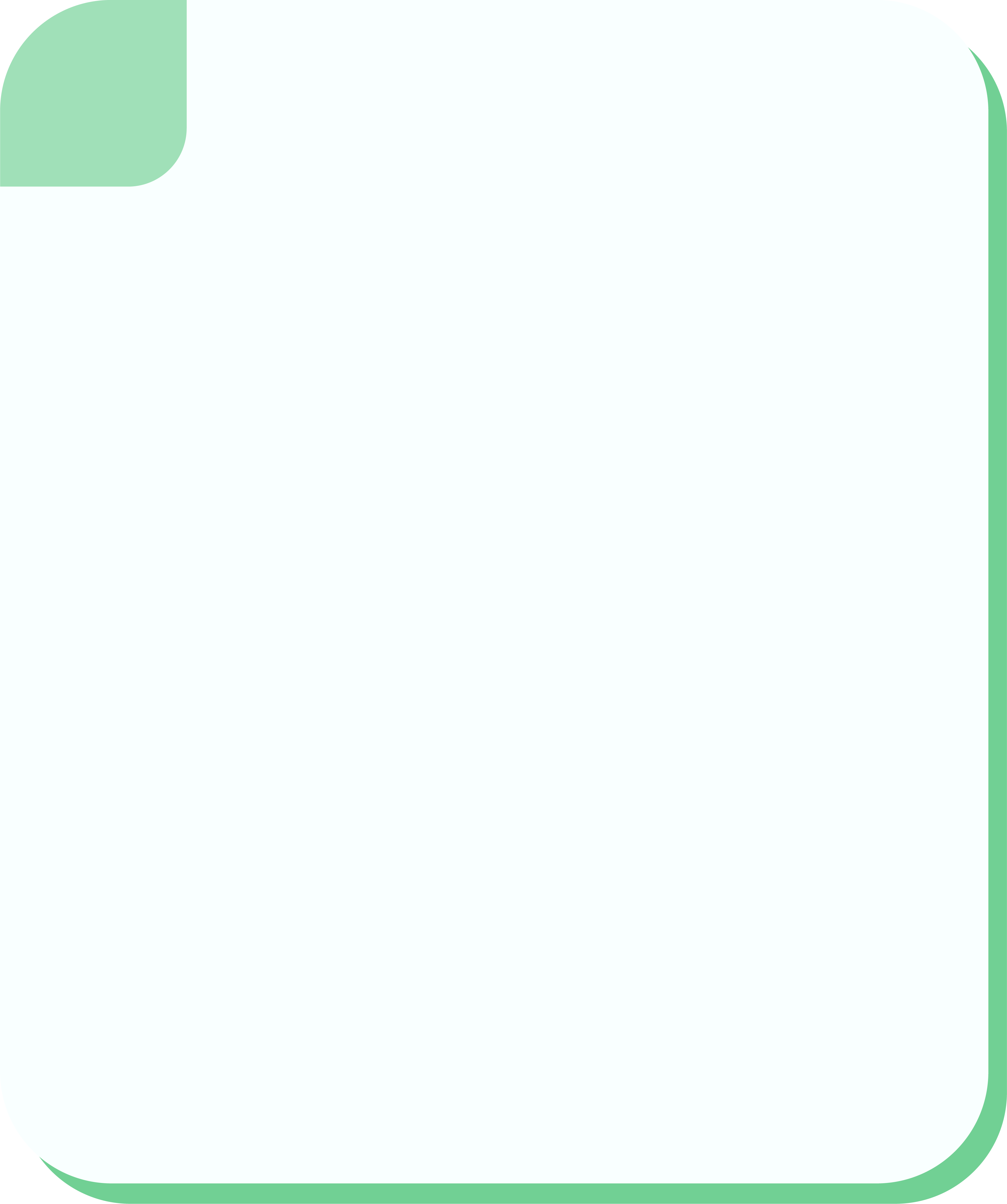 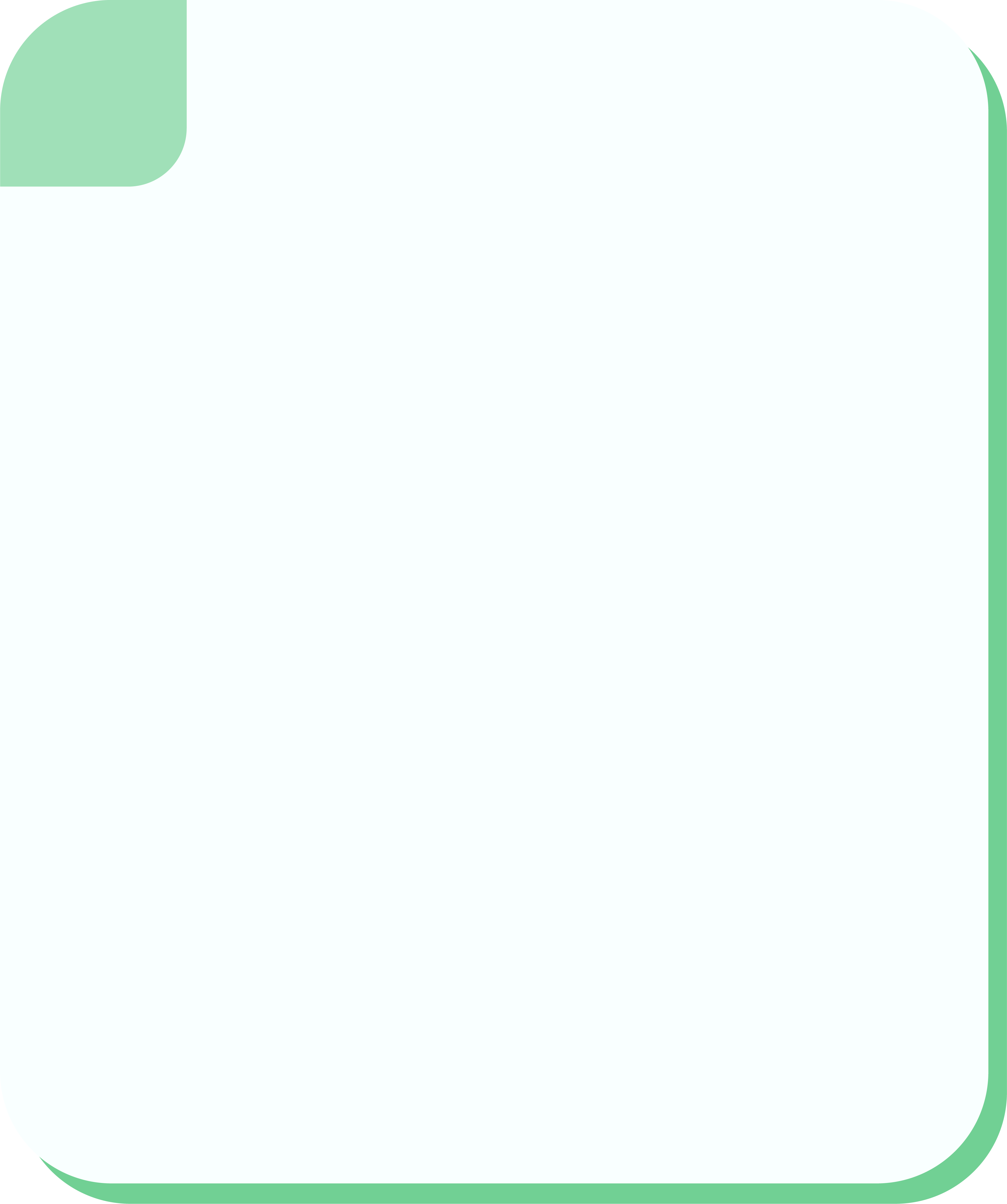 3